ГЛАВНЫЕ ВОПРОСЫ ЭКОНОМИКИ
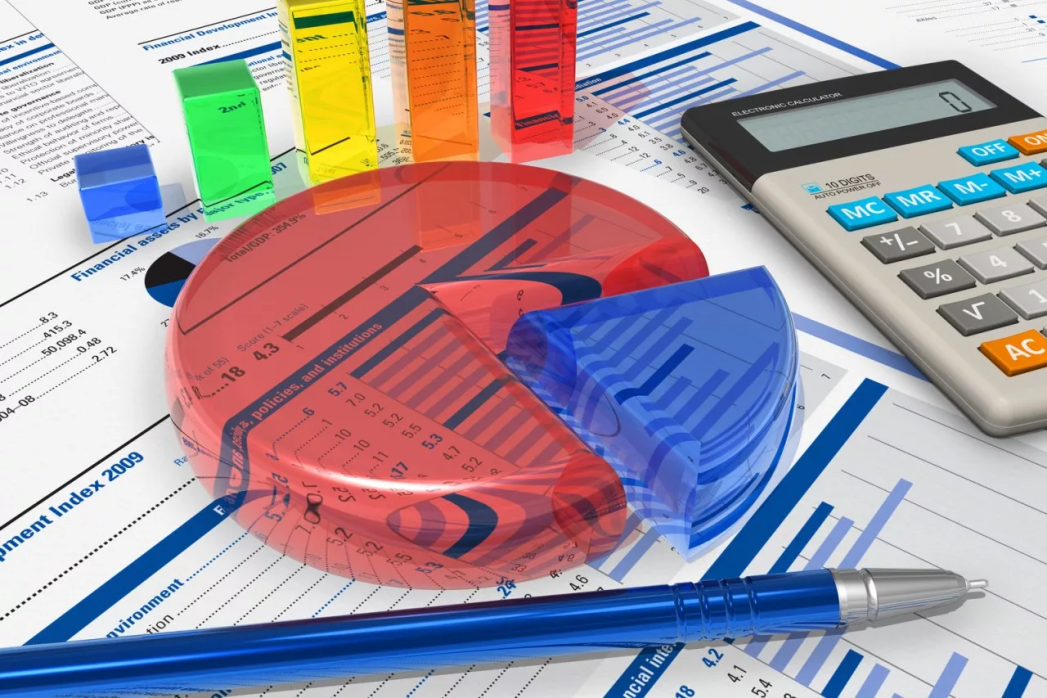 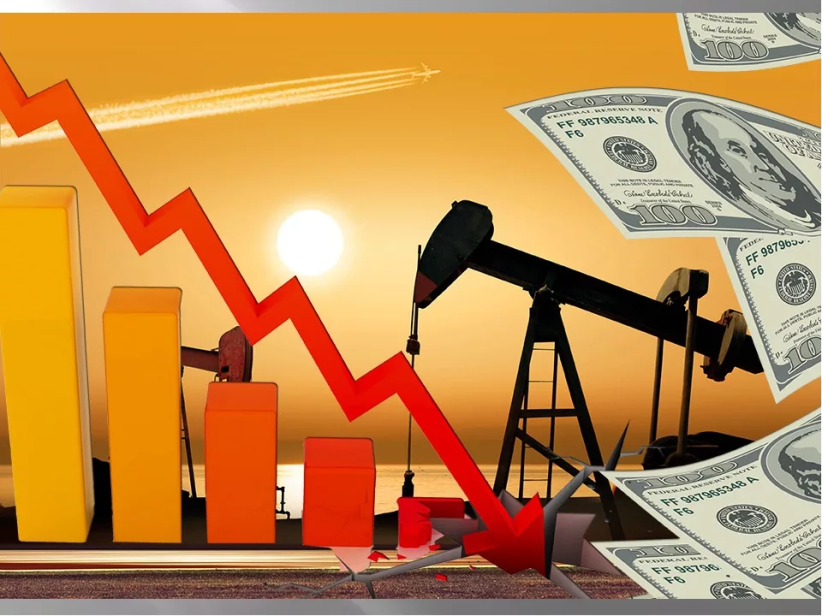 ЧТО ПРОИЗВОДИТЬ?
Ориентируясь на потребности общества
Учитывая ограниченность ресурсов
Производитель определяет какой товар или услугу производить
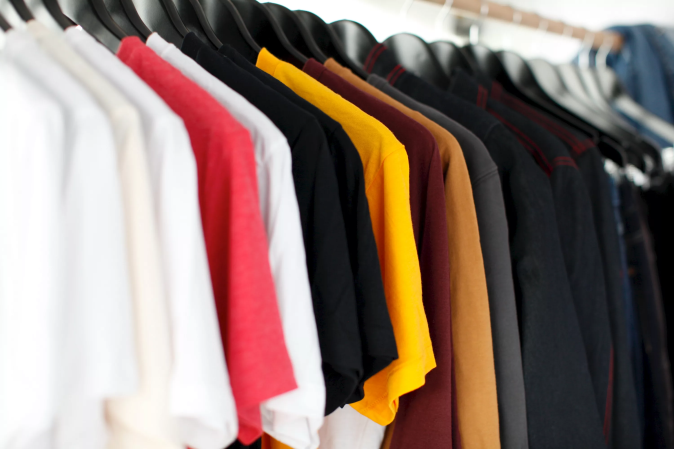 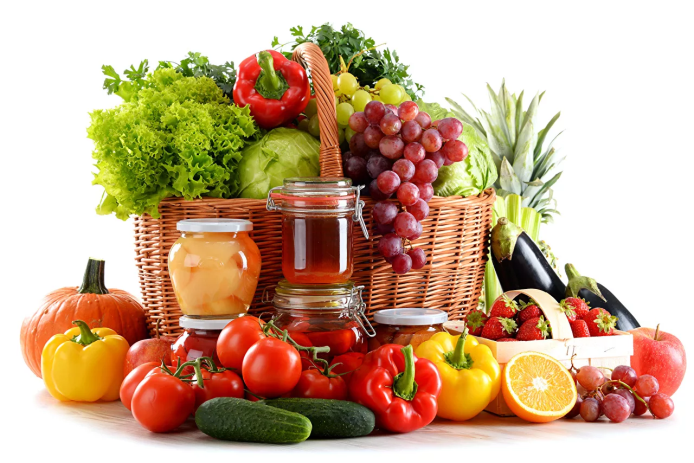 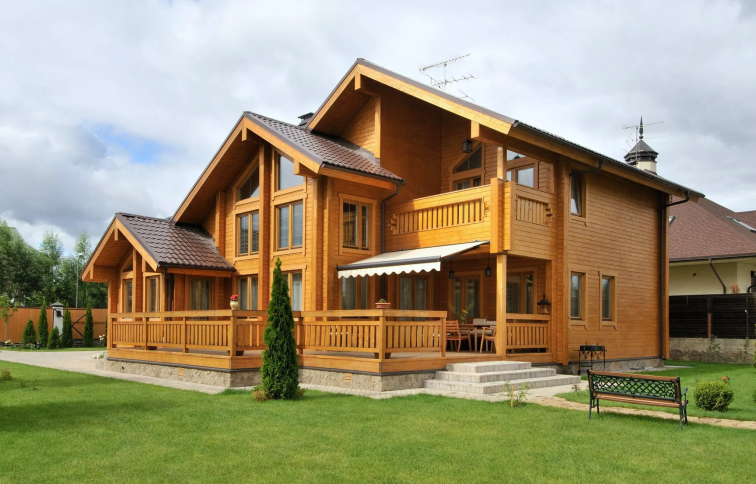 КАК ПРОИЗВОДИТЬ?
Кто производит, с помощью каких экономических ресурсов и технологий, как организовано производство
Экономическая эффективность - ?
Способы снижения затрат производства - ?
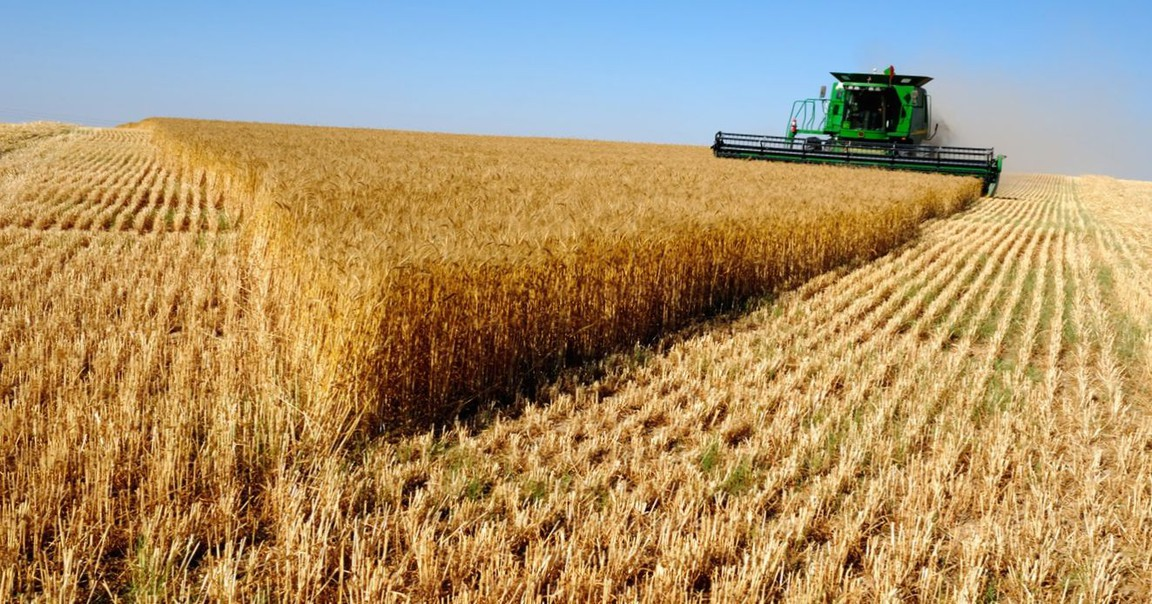 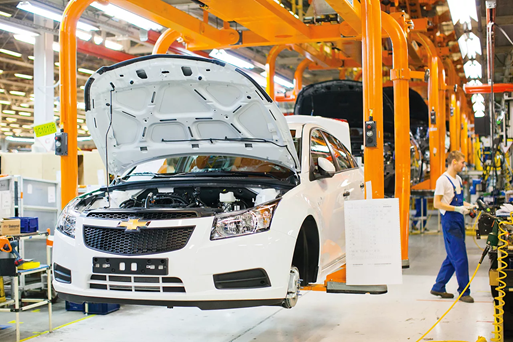 ДЛЯ КОГО ПРОИЗВОДИТЬ?
Производитель учитывает потребности
Производитель учитывает уровень дохода
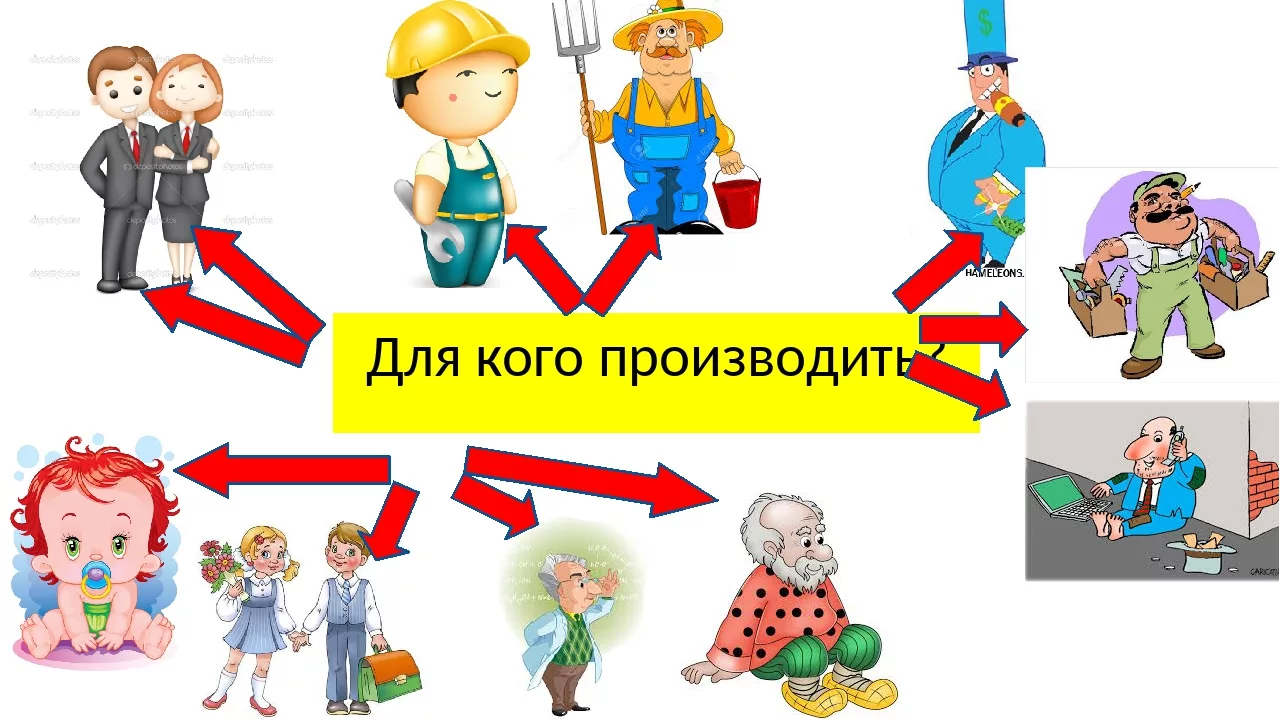 Экономическая система
совокупность организационных способов согласования экономической деятельности людей для решения вопросов: что, как и для кого производить? 

Традиционная    Командная     Рыночная